Penyakit lyme
Oleh Ns Chandra
Lyme disease) adalah salah satu jenis penyakit menular pada manusia dan hewan dengan perantara (vektor) berupa kutu.[1] Penyakit ini diberi nama Lyme dari kata Old Lyme, suatu kota di Connecticut dimana kasus ini pertama kali ditemukan.[1] Penyakit ini disebabkan oleh Borrelia burgdoferi, bakteri dari golongan Spirochetes, dan disebarkan secara luas oleh kutu Ixodes scapularis.[1] Kutu tersebut umumnya menghisap darah burung, hewan peliharaan, hewan liar, dan juga manusia.[1]
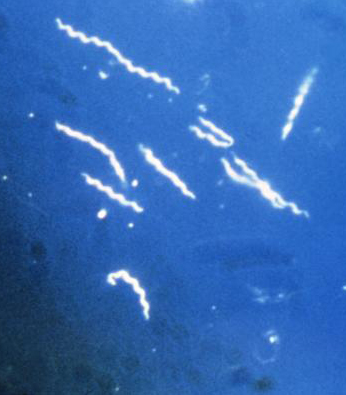 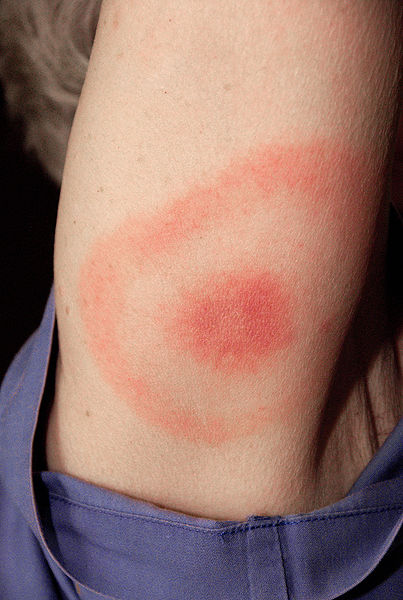 Borrelia burgdorferi, bakteri penyebab penyakit Lyme.
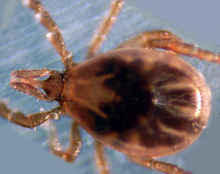 Gejala erythema migrans pada penderita penyakit Lyme.
kutu Ixodes scapularis
Epidemologi
Pada beberapa daerah di Amerika, penyakit Lyme tidak hanya ditularkan oleh kutu Ixodes scapularis, tetapi juga oleh tikus dan kutu Ixodes paficius.[1] Di Eropa, spesies Borrelia lainnya yaitu B. garinii juga mampu menyebabkan penyakit dengan gejala yang mirip seperti penyakit Lyme[2]. Penularan penyakit tersebut di daerah Eropa dilakukan dengan vektor berupa kutu I. ricinus.[2] Di daerah Asia, penyakit Lyme disebabkan oleh B. afzelii melalui perantaraan I. persulcatus.[3] Secara keseluruhan dapat dikatakan bahwa distribusi penyakit ini sangat luas dan ditransmisikan ke manusia via golongan Borrelia dan berbagai jenis kutu yang berbeda spesiesnya, tergantung pada wilayah masing-masing.[2][3]
Patologi
Sel B. burgdorferi ditransmisikan ke manusia saat kutu sedang menghisap darah manusia.[4] Gejala utama dari penyakit ini adalah sakit kepala, sakit punggung, dingin, dan kelelahan. Pada 75 persen kasus penyakit Lyme, ditemukan adanya bintik merah yang lebar pada daerah sekitar tempat kutu mengigit manusia yang disebut erythema migrans.[4] Saat gejala awal timbul, penyakit ini dapat diatasi dengan tetrasiklin atau penisilin, namun apabila tidak diobati maka penyakit akan akan berkembang ke tingkat kronis yang dimulai beberapa minggu atau bulan setelah digigit kutu.[5] Penyakit Lyme kronis ditandai dengan artritis dan gangguan neurologis seperti kelumpuhan, kelemahan pada beberapa bagian anggota badan, serta dapat terjadi kerusakan jantung.[5] Apabila tetap tidak ditangani, sel B. burgdorferi dapat dapat menginfeksi sistem saraf pusat dan dorman hingga terjadi gejala klinis lainnya yang meliputi gangguan penglihatan, kejang, dan kelumpuhan wajah.[5] Sebagian gejala penyakit Lyme mirip dengan penyakit sifilis, namun penyakit Lyme tidak ditularkan melalui hubungan seks atau kontak fisik lainnya, berbeda dengan penyakit sifilis.[4] Penelitian menunjukkan bahwa sebagian B. burgdorferi ikut keluar dari tubuh penderita melalui urin dan penularan pada hewan diduga banyak terjadi melalui urin yang terinfeksi.[2][4]
Diagnosis
Berbagai uji serologis seperti ELISA dan pewarnaan fluoresensi dapat dilakukan untuk mendeteksi keberadaan antibodi terhadap B. burgdorferi yang muncul 4-6 minggu setelah infeksi terjadi.[6] Namun, uji serologis yang paling efektif saat ini adalah western blot, ini dikarenakan keberadaan antibodi B. burgdorferi dapat dideteksi mulai dari infeksi pertama kali diderita hingga beberapa tahun setelahnya.[6] Setelah beberapa tahun, tubuh tidak lagi menghasilkan antibodi terhadap bakteri tersebut karena bakteri itu laten di dalam tubuh.[6]Untuk mendeteksi B. burgdorferi dari cairan tubuh dan jaringan, dapat digunakan reaksi berantai polimerase (PCR) yang relatif sensitif dan cepat.[2] Namun, metode PCR tidak mampu membedakan antar sel B. burgdorferi yang masih hidup atau sudah mati di dalam tubuh.[2] Sebagian tes mikrobiologi dengan mengkultur B. burgdorferi dari bagian erythema migrans juga dapat dilakukan namun jarang sekali karena B. burgdorferi memerlukan media yang kompleks dan spesifik untuk pertumbuhannya.[2] Umumnya, dokter akan memberikan antibiotik ketika gejala-gejala awal penyakit ini muncul dan pasien pernah digigit kutu dalam waktu dekat kemudian diikuti dengan kemunculan erythema migrans.[7]
Pengobatan dan Pencegahan
Untuk mencegah gigitan kutu pada kulit dan dari pakaian, dapat digunakan senyawa penangkal kutu berupa dietil-m-toluamida (DEET).[2] Vaksin untuk penyakit Lyme juga telah dikembangkan dan terutama diperuntukkan untuk hewan.[3] Untuk mengobati infeksi penyakit ini, dapat digunakan doksisiklin (senyawa turunan tetrasiklin), atau amoksisilin (antibiotik beta-laktam) selama 20-30 hari.[2] Apabila penyakit telah memasuki fase kronis maka dapat digunakan penisilin atau ceftriaxone dalam dosis tinggi yang disertai dengan probenicid, senyawa kimia yang dapat mempertahankan serum antibiotik di dalam tubuh hingga 30 hari.[
Causative Organism
Borrelia burgdorferi
Loosely coiled spirochete
8-20 micrometers
Vector
Ixodes scapularis ticks are much smaller than common dog and cattle ticks 
Below adult female, adult male, nymph, and larva on a centimeter scale.
Humans acquire disease from bite of nymphal or adult tick.
Three Stages of Disease
Localized rash – erythema chronicum migrans
Dissemination to multiple organ systems
Chronic disseminated stage often with arthritic symptoms
Localized Rash
Dissemination
Signs of early disseminated infection usually occur days to weeks after the appearance of a solitary erythema migrans lesion 
Neurologic – Bell’s Palsy
Musculoskeletal manifestations may include migratory joint and muscle pains 
Late disseminated Lyme disease is intermittent swelling and pain of one or a few joints.
Chronic Disseminated
Chronic arthritis
Chronic axonal polyneuropathy
Lyme disease morbidity may be severe, chronic, and disabling. 
Rarely, if ever, fatal
Diagnosis
Diagnosed clinically, confirmed serologically.
Often appropriate to treat patients with early disease solely on the basis of objective signs and a known exposure. 
CDC recommends testing initially with a sensitive first test, ELISA or an IFA test, followed by testing with the more specific Western immunoblot (WB) test to corroborate equivocal or positive results obtained with the first test.
Ixodes scapularis ticks
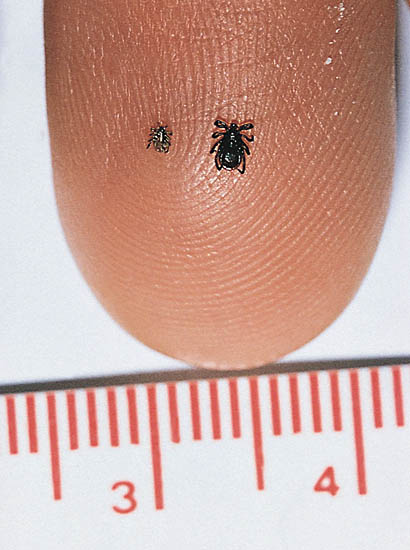 [Speaker Notes: Figure 5-79. Ixodes scapularis ticks. Nymph and adult specimens are shown on a normal finger, with a background scale drawn in centimeters for comparison. The etiologic agent of Lyme disease, Borrelia burgdorferi, was isolated from Ixodid ticks captured on Long Island and then grown from patient samples. Lyme disease is spread by the bite of infected Ixodid ticks: I. scapularis in the northeastern, southeastern, and midwestern United States (in the northeast previously called Ixodid dammini, but now thought to be identical with I. scapularis); Ixodid pacificus in California and Oregon; Ixodid ricinus in Europe; and Ixodid persulcatus in Asia. Ixodid ticks have a four-stage life cycle. The egg mass is laid in the leaf clutter at the base of the forest. Larvae hatch from the mass and, in the northeastern and midwestern regions, feed in the summer and fall, typically from Peromyscus leucopus, the white-footed field mouse, although other animals will do as well. Fewer than 1% of eggs are infected with B. burgdorferi; the spirochete is obtained with the initial blood meal. White-footed field mice maintain a persistent, although apparently asymptomatic, spirochetemia throughout their lives. Once the larval tick feeds, it falls off and after molting, it emerges in the early spring as a nymph. The nymph typically waits on a leaf of grass or low-lying shrub until something warm and exhaling carbon dioxide happens along; it will then grasp its potential host. The most common host of the nymph is a mouse, but other mammals, including dogs, cows, horses, humans, and birds, can also provide the blood meal. Once fed, the nymphs molt. Adults appear in the fall and winter, typically taking their blood meal from white-tailed deer (Odocolieus virginianus) or other large mammals.
The percentage of nymphs infected with the spirochete is only half that of adult ticks. Nonetheless, 90% or more of cases of Lyme disease are spread by nymphs because adults are less abundant, larger (found and removed more quickly and easily), and active at a time when fewer people are outside. The tick takes 24 hours or longer to attach. During that time B. burgdorferi lies dormant on the inner aspect of the tick's midgut. As the blood meal reaches the midgut, spirochetes proliferate and escape the gut, ultimately reaching the tick's salivary glands, where the excess water of the blood meal is passed back into the host along with the spirochete. (Courtesy of Leonard Sigal.)]
Larva, nymph, and adult female and male Ixodes dammini ticks
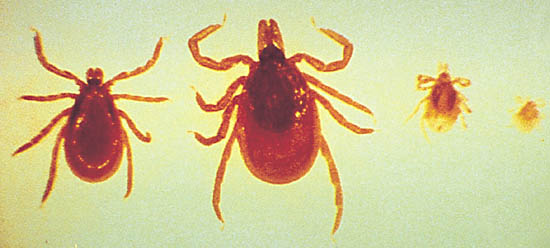 [Speaker Notes: Figure 7-131. Larva, nymph, and adult female and male Ixodes dammini ticks (from right to left). The larva (far left) is approximately 1 mm in diameter. I. dammini is the principal vector for transmission of Lyme disease in the eastern and midwestern United States. (From Rahn [51]; courtesy of Marge Anderson, Pfitzer Central Research, Groton, CT.)]
CLINICAL MANIFESTATIONS
Stage 1 - Acute, localized disease

Stage 2 - Subacute, disseminated disease

Stage 3 - Chronic or late persistent infection
Left facial palsy (Bell's palsy) in early Lyme disease
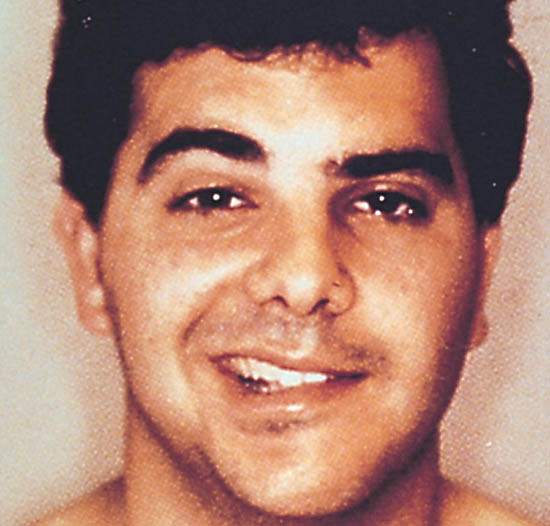 [Speaker Notes: Figure 7-134. Left facial palsy (Bell's palsy) in early Lyme disease. The left facial droop reflects a seventh nerve palsy (Bell's palsy), an early neurologic manifestation of Lyme disease, and one that may be bilateral. Other neurologic manifestations include lymphocytic meningitis or meningoencephalitis and other cranial or peripheral neuritis. They typically occur 2 to 8 weeks after infection. (From Klempner [52]; with permission.)]
NATURAL HISTORY
Without treatment will see disseminated disease in about 80% of pts
Oligoarthritis - 60% to 80%
Chronic neurologic & persistent joint symptoms - 5% to 10%
Clinical stages of Lyme disease
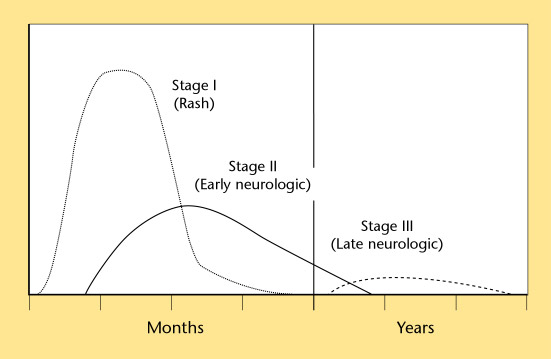 [Speaker Notes: Figure 8-93. Clinical stages of Lyme disease. Lyme disease results from infection by the spirochete Borrelia burgdorferi, which is transmitted by ticks. Lyme disease may develop into a chronic persistent infection in a fashion somewhat similar to syphilis. For this reason, Lyme disease has been divided into stages. The nervous system is involved clinically in 10% to 15% of patients. Stage I, the acute stage, is characterized by a rash-erythema chronicum migrans (ECM)-which is an erythematous ring that develops around the tick bite site about 8 to 9 days (range, 3 to 32 days) after exposure. Smaller secondary (migratory) rings may occur later. Neurologic manifestations may occur in stage I concurrently with ECM, but they are more frequent in stage II. Stage II, the subacute stage, is characterized by prominent cardiac and neurologic manifestations. This stage usually begins several months after the bite and the onset of ECM. Stage III, the chronic stage, is characterized by chronic arthritis. Neurologic manifestations also occur in stage III but they are less prominent than those of stage II. Stage III usually begins about 1 year after onset.
In the acute stage I, a systemic flu-like syndrome with fever, chills, and malaise may occur. Neurologic manifestations include headache and neck stiffness but normal cerebrospinal fluid (CSF) parameters. Stage II is also referred to as the "early neurologic stage" because dissemination of the organism to the central nervous system begins. During this stage, aseptic meningitis with complications of cranial nerve palsies, especially facial (Bell's palsy), and radiculoneuritis are most prominent. The facial or Bell's palsy is usually bilateral. The radiculoneuritis may take the form of a Guillain-Barré-like syndrome, but the CSF shows pleocytosis; sometimes the radiculoneuritis is focal. Occasionally, mild meningoencephalitis along with irritability, emotional lability, decreased concentration and memory, and sleep abnormalities may occur.
Stage III or the chronic stage is also referred to as the "late neurologic stage." This stage is characterized by chronic or late persistent infection of the nervous system. Syndromes included in this stage are encephalopathy, encephalomyelopathy, and polyneuropathy. The encephalopathy is characterized by memory and other cognitive dysfunction. The encephalomyelopathic signs are combined with progressive long tract signs and optic nerve involvement. White matter lesions may be visible on magnetic resonance imaging of the brain. The late polyneuropathy is primarily sensory. (Adapted from Davis [229].)]
Pitiriasis Rosea
Pitiriasis rosea adalah penyakit kulit yang belum diketahui penyebabnya, dimulai dengan sebuha lesi inisial berbentuk eritema dan skuama halus. Kemudian disusul oleh lesi-lesi yang lebih kecil di badan, lengan dan paha atas yang tersusun sesuai dengan lipatan kulit dan biasanya menyembuh dalam waktu 3-8 minggu.
Epidemiologi
Pitiriasis rosea didapati pada semua umur, terutama antara 15-40 tahun, pada wanita dan pria sama banyaknya.
Etiologi
Etiologinya belum diketahui, demikian pula cara infeksi. Ada yang mengemukakan hipotesis bahwa penyebab virus, karena penyakit ini merupakan penyakit swasima (self limiting disease), umumnya sembuh sendiri dalam waktu 3-8 minggu.
Beberapa ahli menduga penyebabnya adalah suatu virus tertentu berdasar:
Umur kebanyakan penderita dewasa muda.
Musiman, kadang-kadang bersifat epidemic local pada sekelompok orang.
Sembuh dalam waktu tertentu.
Jarang sekali kambuh.
Gejala klinis
Gejala konstitusi pada umumnya tidak ditemukan, sebagian penderita mengeluh gatal ringan. Pitiriasis berarti skuama halus. Penyakit dimulai dengan lesi pertama (herald patch), umumnya di badan, solitary, berbentuk oval, dan anular, diameternya kira-kira 3 cm. ruam terdiri atas eritema dan skuama halus di pinggir. Lamanya beberapa hari hingga beberapa minggu.
Penyakit Eksim
Gejala utama yang dirasakan penderita eksim adalah rasa gatal yang berlebihan pada kulit. Lalu disertai dengan kulit memerah, bersisik dan pecah-pecah, timbul gelembung gelembung kecil mengandung air atau nanah. Tangan, kaki, lipatan paha dan telinga adalah bagian tubuh yang paling sering terkena eksim. Eksim terbagi menjadi dua, yaitu eksim kering dan basah.
Pada eksim basah, juga akan terasa panas dan dingin yang berlebihan pada kulit.Eksim disebabkan karena alergi terhadap rangsangan zat kimia tertentu seperti yang terdapat dalam detergen, sabun, obat-obatan dan kosmetik, kepekaan terhadap jenis makanan tertentu seperti udang, ikan laut, telur, daging ayam, alkohol, vetsin (MSG), dan lain-lain. Eksim juga dapat disebabkan karena alergi serbuk sari tanaman, debu, rangangan iklim, bahkan gangguan emosi.
 
Eksim lebih sering menyerang pada orang-orang yang berbakat alergi. Penyakit ini sering terjadi berulang-ulang atau kambuh. Oleh karena itu harus diperhatikan untuk menghindari hal-hal atau bahan-bahan yang dapat menimbulkan alergi (alergen.) Tetapi, dengan pengobatan yang tepat, penyakit ini dapat dikendalikan dengan baik sehingga mengurangi angka kekambuhan. Pada beberapa kasus, eksim akan menghilang seiring dengan pertambahan usia penderita.
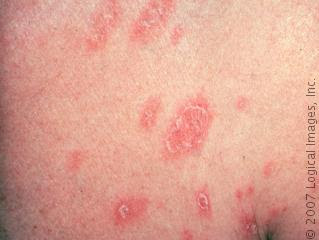 Pengobatan
Pengobatannya bersifat simtomatik, untuk gatalnya dapat diberikan sedative, sedangkan sebagai obat topical dapat diberikan bedak asam salisilat yang dibubuhi mentol ½-1%.
Tidak ada obat yang spesifik, penyakit dapat sembuh spontan. Antihistamin diberikan bila penderita merasa sangat gatal. Kortikosteroid lokal (prednisone 30-60 mg) berguna untuk menghilangkan rasa gatal, menahan sementara perjalanan penyakitnya dan dapat menghilangkan lesinya, diberikan terutama bila penyakitnya > 1 bulan.
panu
(Panu merupakan salah satu penyakit kulit yang dianggap remeh namun sering membuat malu korbannya. Apalagi jika berbercak di wajah. Sungguh, lebih bergengsi berjerawat daripada panuan.)
Penyakit Bisul
Bisul merupakan infeksi kulit berupa benjolan, tampak memerah, yang akan membesar. Benjolan ini berisi nanah, dan terasa panas dan berdenyut. Bisul bisa tumbuh di semua bagian tubuh. Namun lebih banyak tumbuh pada bagian tubuh yang lembab, seperti, lipatan paha, sela bokong, sekitar leher dan ketiak, dan juga kepala.
 
Bisul disebabkan karena adanya infeksi bakteri Stafilokokus aureus pada kulit melalui folikel rambut, kelenjar minyak, kelenjar keringat, kemudian menimbulkan infeksi lokal. Faktor yang meningkatkan risiko terkena bisul antara lain kebersihan yang buruk, luka yang terinfeksi, pelemahan diabetes, kosmetika yang menyumbat pori, dan pemakaian bahan kimia. Untuk menghindari bisul, sebaiknya tetaplah menjaga kebersihan diri dan lingkungan, dan asupan gizi harus benar-benar diperhatikan. Karena gizi yang baik akan memperkuat daya tahan tubuh.
Penyakit Campak
Merupakan penyakit akut menular yang disebabkan oleh virus. Biasanya menyerang anak-anak. Gejala awal campak adalah demam, pilek, bersin, badan terasa lesu, sakit kepala, nafsu makan menurun drastis dan radang mata. Setelah beberapa hari dari gejala tersebut timbul ruam merah yang gatal, bertambah besar, tersebar ke beberapa bagian tubuh.
Penyakit Kudis
Kudis adalah penyakit yang disebabkan oleh parasit tungau yang gatal yaitu sarcoptes scabiei var hominis. Kulit terjangkit kudis lebih banyak terjadi di daerah kumuh dan tidak menjaga kebersihan tubuh. Gejala kudis adalah adanya rasa gatal yang begitu hebat pada malam hari, terutama di sela-sela jari kaki, tangan, di bawah ketiak, alat kelamin, pinggang dan lain-lain. Kudis sangat gampang menular pada orang lain, secara tidak langsung maupun tidak langsung.
 
Secara langsung tentu saja melalui sentuhan kulit terkena kudis dengan kulit orang lain. Secara tidak langsung bisa menular melalui handuk atau pakaian yang dipakai secara bergantian dengan penderita kudis. Cara sangat mudah untuk menghindari kudis tentu saja dengan menjaga kebersihan lingkungan dan tubuh
Penyakit Kurap
Kurap terjadi karena jamur. Biasanya yang menjadi gejalanya adalah kulit menjadi tebal dan pada kulit timbul lingkaran-lingkaran yang semakin jelas, bersisik, lembab dan berair dan terasa gatal. Kemudian pada lingkaran-lingkaran akan timbul bercak-bercak putih. Kurap timbul karena kurang menjaga kebersihan kulit. Bagian tubuh yang biasanya terserang kurap yaitu tengkuk, leher, dan kulit kepala.
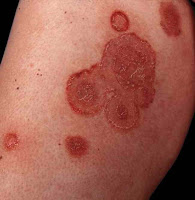 Penyakit Psoriasis
Psoriasis termasuk penyakit kulit yang sulit didiagnosa. Bagian tubuh yang biasa terkena eksim sama dengan bagian tubuh yang biasa terkena psoriasis, ditambah kulit kepala, punggung bagian bawah, telapak tangan, dan telapak kaki. Stres, trauma, dan tingkat kalsium yang rendah dapat menyebabkan psoriasis.
 
Psoriasis bukan penyakit menular, tetapi bersifat menurun. Gejala psoriasis adalah timbulnya bercak-bercak merah yang di atasnya terdapat sisik-sisik putih tebal dan menempel berlapis-lapis. Bila digaruk, sisik-sisik tersebut akan rontok. Mula-mula, luas permukaan kulit yang terkena hanya kecil, dan semakin lama semakin melebar.
Penyakit Kanker Kulit Melanoma
Melanoma merupakan kanker kulit yang sangat serius, sehingga dapat menyebabkan kematian jika tidak diobati. Melanoma adalah jenis kanker yang menyebabkan perubahan tahi lalat pada kulit, sangat berbahaya jika muncul pada leher atau kulit kepala. Salah satu tanda terjadinya melanoma adalah tahi lalat yang membesar. Selain itu terjadi perubahan warna pada tahi lalat serta terlihat tanda-tanda peradangan pada kulit di sekitar tahi lalat.
Penyakit Impetigo
Impetigo adalah penyakit kulit menular yang biasanya disebabkan oleh bakteri. Impetigo menyebabkan kulit menjadi gatal, melepuh berisi cairan dan kulit menjadi merah. Impetigo sangat mudah terjadi pada anak berusia dua sampai enam tahun. Bakteri biasanya masuk ke dalam kulit melalui gigitan serangga, luka, atau goresan. Kebersihan sangat penting bagi orang yang mengalami impetigo.
Penyakit Herpes
Herpes adalah penyakit kulit menular yang disebabkan oleh infeksi virus dan bakteri, dimana virus dan bakteri penyebab herpes itulah yang membedakan jenis penyakit herpes yang diderita, karena ada beberapa virus yang dapat mengakibatkan penyakit herpes diantaranya adalah virus varicella zoster dan virus herpes simpleks atau biasa dikenal dengan virus HSV. Berikut klasifikasi penyakit herpes berdasarkan penyebabnya :
Herpes zoster adalah jenis penyakit herpes yang disebabkan oleh virus varicella zoster, virus yang juga menyebabkan penyakit cacar air, jadi penyakit herpes jenis ini bukan penyakit herpes menular seksual seperti yang banyak orang ketahui selama ini.
Herpes simpleks adalah jenis penyakit herpes yang disebabkan oleh virus herpes simpleks atau virus HSV. Namun herpes jenis ini dibedakan lagi dengan dua jenis virus yang berbeda sehingga jenisnya pun berbeda yaitu herpes simpleks tipe 1 (herpes oral) yang disebabkan oleh virus HSV 1, dan yang kedua adalah herpes simpleks tipe 2 (herpes genital) yang disebabkan oleh virus HSV 2.
Jerawat
Berdasarkan penelitian, sekitar 80 persen dari seluruh manusia pernah memiliki jerawat. Jerawat sebagai salah satu penyakit kulit yang disebabkan oleh bakteri yang tumbuh di kulit dan menghubungkan pori-pori dengan kelenjar minyak di bawah kulit. Jerawat dapat berkembang jika pengobatan tidak dilakukan di tahap awal kemunculannya. Jerawat tidak hanya tumbuh di wajah, namun juga bisa tumbuh di bagian tubuh lain terutama punggung.
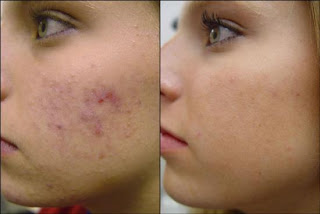 clavus
Kalvus alias mata ikan alias caplak memang salah satu penyakit yang jarang ditemui dewasa ini. Penebalan kulit yang akhirnya menimbulkan rasa nyeri ini bahkan bisa membuat kaki berlubang meski tidak permanen. Untuk mencegah mata ikan timbul kembali, pakailah sepatu dengan bantalan telapak kaki yang baik, jaga berat badan ideal, dan pilih alas kaki yang sesuai.)
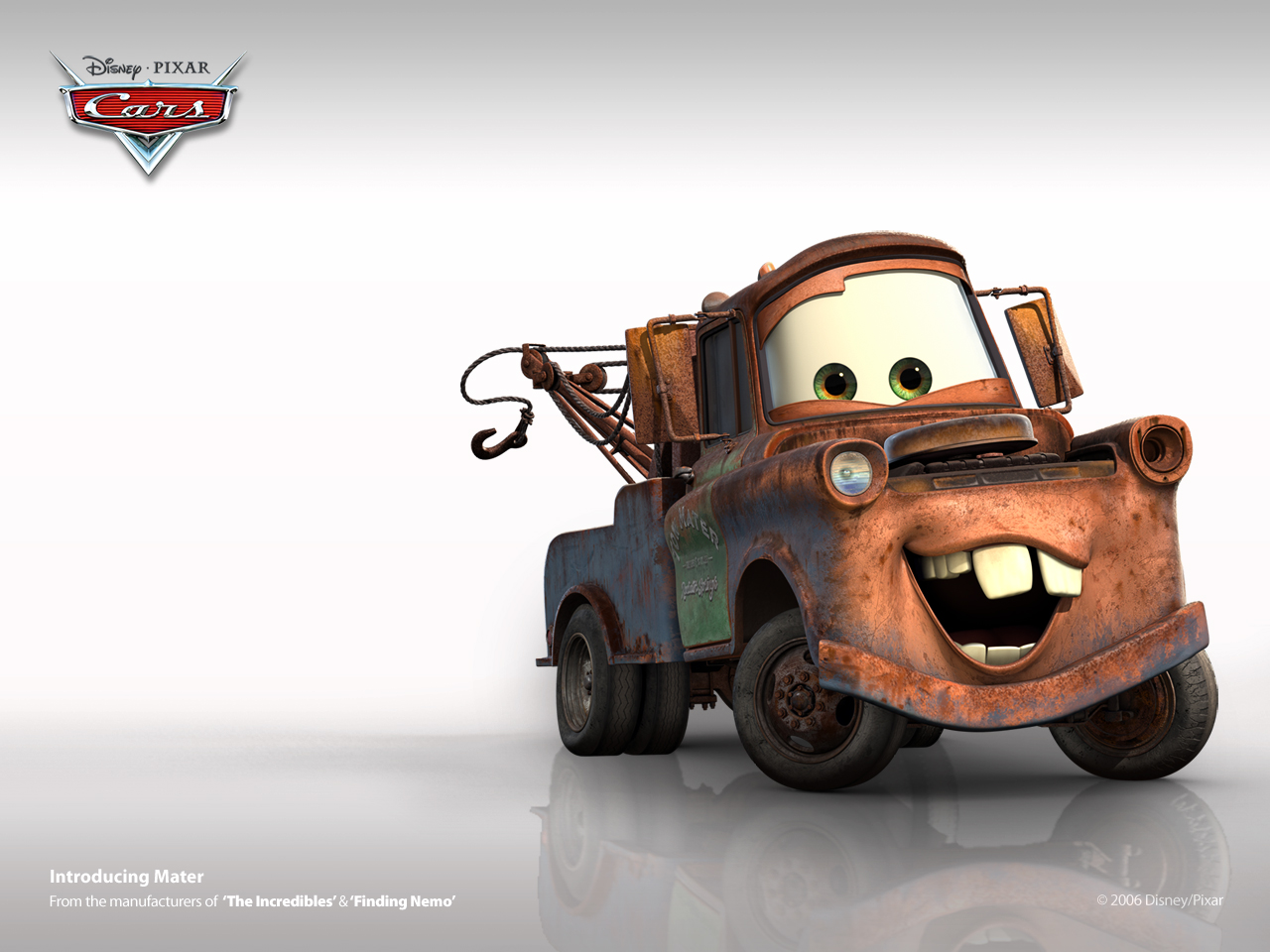 TERIMA  KASIH